Calorimetry
Contents:
Basic Concept
Example
Whiteboards
Bomb Calorimeters
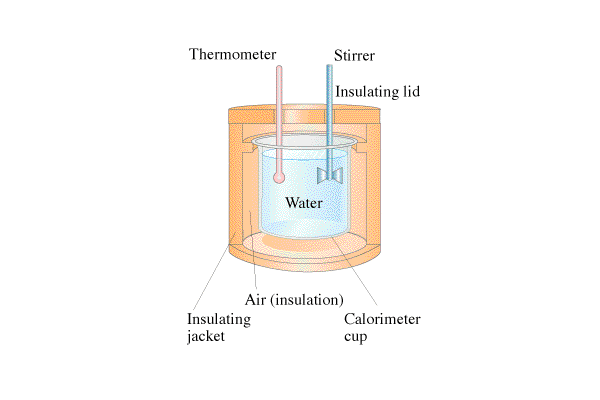 Calorimetry
Drop a hot piece of material into water
Heat lost by hot stuff = heat gained by cold stuff
TOC
Calorimetry - Example 1 - finding c
A 231 g piece of unknown substance at 98 oC is dropped into 481 g of water at 18 oC.  The final temperature of the water is 32 oC.  What is the specific heat of the substance?  (neglect the calorimeter cup, and assume no heat is lost to the surroundings) (cwater = 4.186 JoC-1g-1)

Heat lost = Heat gained
m1c1T1 = m2c2T2
(231 g)c(98oC-32oC) = (481 g)(4.186 JoC-1g-1)(32oC-18oC)
c = 1.8489 JoC-1g-1  = 1.800 JoC-1g-1
TOC
Calorimetry - find c or m
1 | 2
TOC
112 g of a mystery substance at 85.45 oC is dropped into 873 g of water at 18.05 oC in an insulated Styrofoam container.  The water and substance come to equilibrium at 23.12 oC.  What is the specific heat (c) of the substance?
(cwater = 4.186 JoC-1g-1)
Heat lost = Heat gained
m1c1T1 = m2c2T2
(112g)c(85.45 oC -23.12 oC) = (873 g)(4.186 JoC-1g-1)(23.12 oC -18.05 oC)
c = 2.650 JoC-1g-1
W
2650 JoC-1kg-1
A chunk of Mippsalipsium  at 68.1 oC is dropped into 625 g of water at 21.1 oC in a 257 g Aluminum calorimeter.   The water, Aluminum,  and Mippsalipsium come to equilibrium at 25.2 oC.  What is the mass of the Mippsalipsium?
(cwater = 4.186 JoC-1g-1, cAl = 0.900 JoC-1g-1, cMi = 2.174 JoC-1g-1)
Heat lost = Heat gained
m1c1T1 = m2c2T2 + m3c3T3
m(2.174)(68.1-25.2) = (625)(4.186)(25.2-21.1) + (257)(0.900)(25.2-21.1)
m = 125 g
W
.125 kg
Calorimetry - Example 2 - Finding T
A 250 g piece of iron at 95.0 oC is dropped into 512 g of water at 18.0 oC.  What is the final equilibrium temperature?  (neglect the calorimeter cup, and assume no heat is lost to the surroundings) 
(cwater = 4.186 JoC-1g-1,cFe = 0.450 JoC-1g-1)

Heat lost = Heat gained
m1c1T1 = m2c2T2
(250 g)(0.450)(95-T) = (512 g)(4.186)(T-18)
(explain how to set up equation)
(show how to do math)
T = 21.845 oC = 21.8 oC
TOC
Calorimetry - find T
1 | 2
TOC
52 grams of glass at 91.1 oC is dropped into 154 g of water at 25.1 oC in an insulated Styrofoam container.  What will be the final equilibrium temperature if no heat is lost to the surroundings?
(cwater = 4.186 JoC-1g-1, cglass = 0.840 JoC-1g-1)
Heat lost = Heat gained
m1c1T1 = m2c2T2
(52 g)(0.840)(91.1-T) = (154 g)(4.186)(T-25.1)
T = 29 oC
W
29 oC
127 grams of copper at 99.5 oC is dropped into 325 g of water at 23.6 oC in a 562 g glass beaker.  What will be the final equilibrium temperature if no heat is lost to the surroundings?
(cwater = 4.186 JoC-1g-1, cglass = 0.840 JoC-1.g-1, cCu = 0.390 JoC-1g-1)
Heat lost = Heat gained
m1c1T1 = m2c2T2 + m3c3T3
(127)(0.390)(99.5-T) = (325)(4.186)(T-23.6) + (562)(0.840)(T-23.6)
T = 25.6 oC
W
25.6 oC